INFORMATION SESSION
Presenters: Carrie Fitzgerald and Darren Bailey
Employment Services
Canadian Hearing Society
October 23, 2019
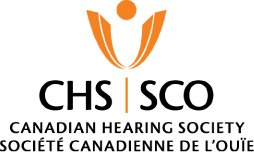 OUR AGENDA
Employment Services @CHS
Facts about Hearing loss
Who are our clients?
Employer’s top concerns
Strategies
Success stories
Technology
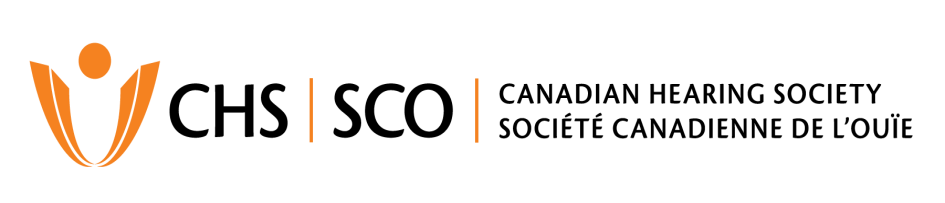 FACTS ABOUT HEARING LOSS
Nearly 1 out of every 4 adult Canadians reports having some hearing loss. (CHS Awareness Survey 2002)
530,210 people in Ontario are deaf or hard of hearing (Census Canada 2006)
Aging is the number one cause of hearing loss and the incidence of hearing loss is poised to climb dramatically as our population ages.
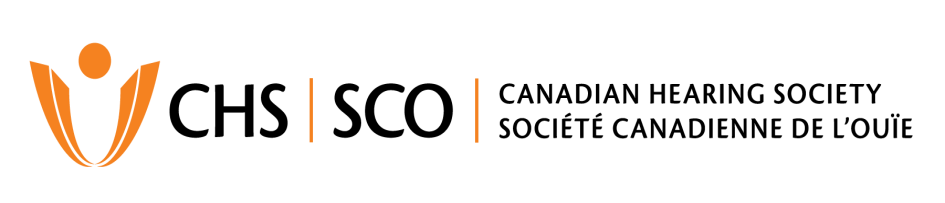 Employment Services-What do we do?
Assist clients with all aspects of job search
Job development
Assist employers with accommodation resources, strategies and solutions
Technical device loaner system
Work in partnership with community resources
Workplace Assessments
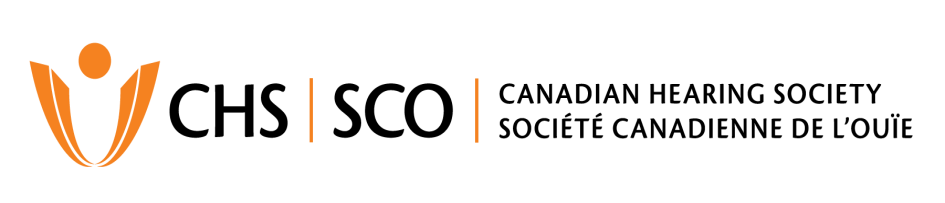 Who are our clients?
Culturally Deaf
Oral Deaf
American Sign Language – first language
Born deaf or became deaf at early age
Self identity and very open
English is their second language
Rely on oral and print communication
Some do not know American Sign Language
Usually have good speech
In a regular or oral school system
Rely on lip-reading on one to one basis
Comfortable with print information in group setting (captioning)
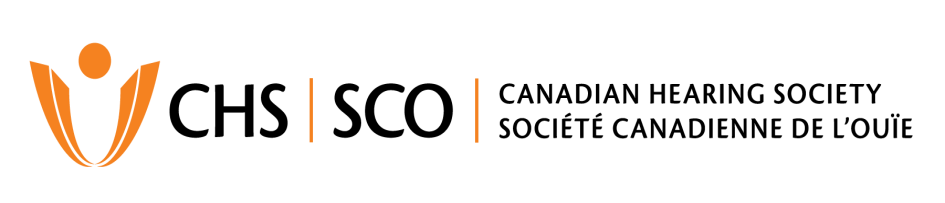 [Speaker Notes: Oral Deaf – preferred mode of communication is speech and speech reading.
Deaf –or Culturally Deaf – people who identify with and participate in the language, culture and community of Deaf people, based on sign language.
Hearing Impaired (wince).  Medical/ audiological term. Promotes a negative image of deaf people as defective. Also fails to distinguish between deaf, deafened and hard of hearing people, each of which have different and distinct needs.
Deafened – grow up hearing or hard of hearing and then experience a profound loss of hearing.  Late-deafened adults usually cannot understand speech without visual clues such as print interpretation, speech reading or sign.
Hard of hearing – individuals who use their residual hearing and speech to communicate.  Supplement with hearing aids, technical devices and speechreading.]
Who are our clients? (con`t)
Deafened
Hard of Hearing (HOH)
Usually born with mild hearing loss or gradually become HOH with aging.
Rely on hearing aids to access communication
Tend not to disclose their hearing loss
Lose their hearing in adult life
Often faced with difficulties with their life and social adjustments
Understand hearing culture
Many are cochlear implant users
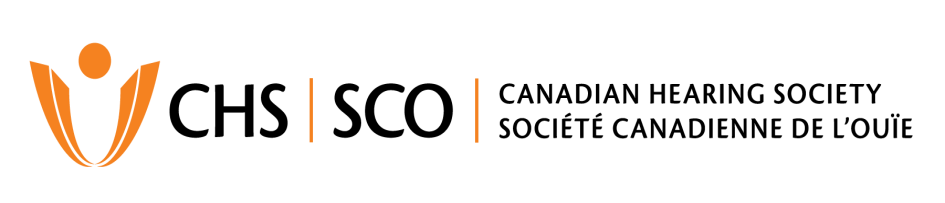 How to accommodate?
Good meeting management
Interpreters for interviews, meetings, conferences, etc…
CART: captioning for meetings, conferences, etc.
Job accommodations and supports (TTYs, IM, NexTalk, amplified/paired phones, voice to text)
Use of modern hearing aids/devices/FM systems
Workplace accessibility training
Workplace accommodation assessment
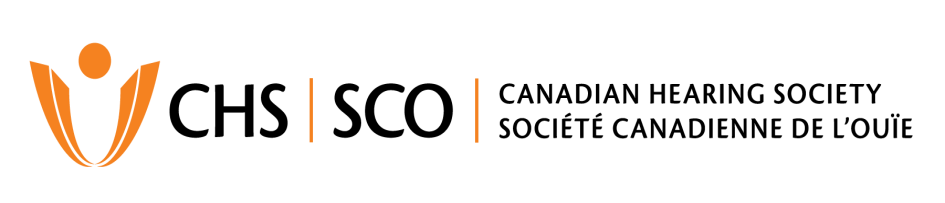 Employer’s top concerns working with Deaf and Hard of Hearing
Communication
Safety
Accommodation costs
Third party relationship
Fitting into workplace culture
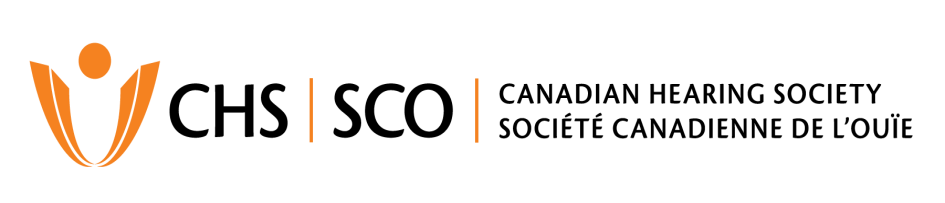 [Speaker Notes: Ask the person if your surroundings are suitable and if you can be seen or heard clearly. Choose a well-lit area to make speechreading easier. Get the person’s attention before you speak. A shoulder tan is approriate if the person is near you, or wave your had if s/he is at a distance. Remove visual distractions for someone who is deaf (e.g., don’t stand in front of a bright window), and remove audio distractions for someone who is hard of hearing (e.g. stand away from office equipment including photocopiers, computers, etc). Maintain eye contact. Don’t look down or sideways. Speak clearly and naturally, and at a moderate pace – don’t shout. Keep your hands away from your face and do not chew gum or cover your mouth with your hand or any other object. Be patient and be prepared to write things down if you are not being understood or if you don’t understand. Body language helps to project the meaning of what you’re saying; be animated. Use facial expressions and gesture when appropriate. Rephrase when you are not understood. Talk to the person, not about him/her. When in doubt, ask how to improve improve communication.
Tips for working with a signed language–spoken language interpreter
When communicating through an interpreter with a person who is deaf, here are some things to remember: 
Speak at a natural pace but be aware that the interpreter may wait to see/hear a complete thought before beginning to interpret. 
Take turns in a conversation in order to allow the interpreter to process the information, understand it, and put it in the appropriate grammatical structure of the language into which they are translating. 
Look at and speak directly to the person with whom you are meeting and listen to the interpreter. The deaf person will glance back and forth between the person speaking and the interpreter.
Communication tips in emergency situations
To determine a person’s language choice and preferred communication support, ask questions (in writing) such as: 
Are you deaf? Do you have hearing loss? 
What is the best way to communicate with you? 
Do you prefer paper and pen to write back and forth? 
Would you like a communication device? 
Do you wear hearing aids or a cochlear implant? 
Would you like a signed language–spoken language interpreter? (If any person asks for a signed language–spoken language interpreter, service providers are requiredby law to pay for the services of a qualified professional 

Fitting into the workplace culture -  It is important to self-awareness training when working with deaf or hard of hearing employees. Failing to do this can lead isolation, teamwork break-down, not connecting to workplace culture or activities, etc. The level of success depend on the right accommodation and awareness. 
Third party relationship - There are concerns with third party relationship concerns  particularly privacy, safety, liability, etc. Interpreters, job coach, employment specialist have code of ethics that must be followed. They have their own liability insurance to cover various workplace assignments. Accommodation Costs Most deaf and HOH adults use i-phones, computers and various technology as part of workplace accommodation. There are occasions when you may need interpreting services for critical training or meeting. 
Checklist for Reasonable Workplace Accommodation for Employers working with deaf or hard of hearing employees
Each employer should have a Human Resources contact for workplace accommodation needs and let deaf or hard of hearing employees know 
Provide employee awareness training on working with employees who are deaf or hard of hearing 
Send employee communication from top management on employers’ commitment to the creation of an inclusive work environment, particularly full communication access for those with hearing loss 
Once a deaf or hard of hearing person is hired, make arrangements for modifications in the workspace or at facilities such as assistive devices, job modifications that deal with auditory or verbal communication challenges, accommodation awareness training, visual set-up within the workplace (i.e. mirror for deaf or hard of hearing employees who will see another employee coming, visual alarms for fires or phone), TDD devices, security setup, a buddy system, and communication access supports (use of iPhone, captioning, Sign Language interpreter, etc.). 
Ensure all supervisors have received workplace awareness training on accommodation detailing. In addition, all health and safety, IT, employee relations, benefits, personnel should be trained on workplace accommodation requirements and their responsibilities 
Review training materials and company communication methods to ensure that employees who are deaf or hard of hearing are able to access and understand. 
Ensure an employer policy has been put into place to handle needs or complaints pertaining to accommodation requests or those who work with employees who are deaf or hard of hearing 
Create a tracking system for logging all efforts for accommodation including grievances and follow-up efforts 
Plan accommodation needs ahead of time for the trainingmeetings and orientation. Some access resources require advance planning 
Monitor employee interactionto ensure that deaf or hard of hearing employees are not being marginalized, isolated, or treated with disrespectKeep in mind that the workplace communication is predominantly auditory and verbal and all parties need to be sensitive considering those with hearing loss accessing information]
Successful Communication Strategies
Maintain eye contact when speaking
State the topic of discussion and speak slowly and clearly
Use open-end questions
Use gestures, body language, and facial expression to help communication
Choose an environment that is conductive to communication.
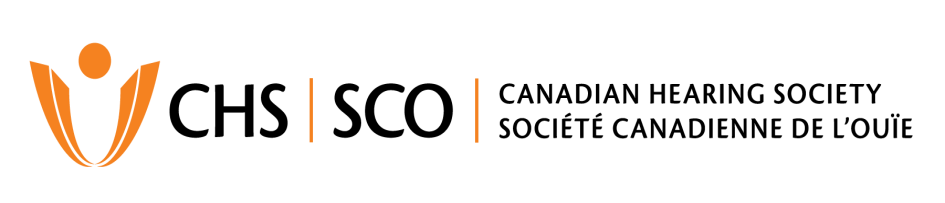 Success Story – Meteorology company
Company in Ottawa contracted to provide real time weather information
Deafened meteorologist  
Job modification includes use of modified telephone system to incorporate use of Android smartphone for reading text while voicing to caller
Technology
iPhone/iPad
Videophone/SKYPE/Facetime
Videoconference
Messaging
Digital hearing aids
Loop system
Bluetooth to cell phones
Access to FM system
VRI (Video Relay Interpreting)
SRV Canada VRS – https://srvcanadavrs.ca/en
CHS contact information
Carrie Fitzgerald – Employment Consultant 
			 cfitzgerald@chs.ca


Darren Bailey– Employment Consultant
			dbailey@chs.ca
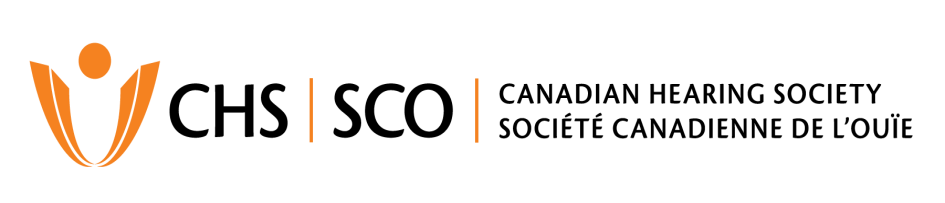